Vision
Safely serve the Public
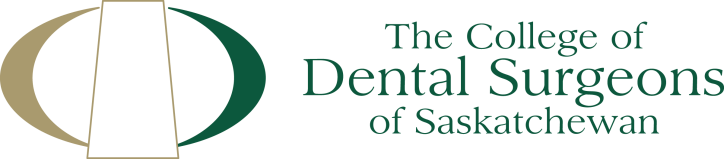 Mission (Strategies)
License new entrants 
Regulate members
Provide continuous educationImplement current best practices
Values
Safety
Integrity
Professional
Fulfilling
High Standards   Impartial, objective,
Transparent & fair 
policies/procedures
Profession of choice
Www
Opportunity to learn,
grow, succeed and
improve the lives of others
Governed by safety  Ensure public and patient safety at all times
Trusted & respected 
   Reputable organizationin eyes of Public, Gov’t,
Profession & Members
Approved by Council April 7, 2022